国語辞典　言葉のさがし方
①
②
どっちが先？　その一
国語辞典
か
た
あいうえお順でくらべます
①
②
③
国語辞典
どっちが先？　その二
あるく
まくら
みどり
１文字目のあいうえお順でくらべます
③
①
②
国語辞典
どっちが先？　その三
ななめ
なか
なかま
１文字目が同じなら、２文字目でくらべます
①
③
国語辞典
②
どっちが先？　その四
カッコウ
しっけ
しつけ
小さい字は後になります
③
②
①
国語辞典
どっちが先？　その五
ひだまり
ピザ
ひたむき
丸や点はそれをはずしてくらべます
③
②
①
国語辞典
どっちが先？　その六
みえる
ミイラ
ミート
のばす字は「あいうえお」におきかえて後に。
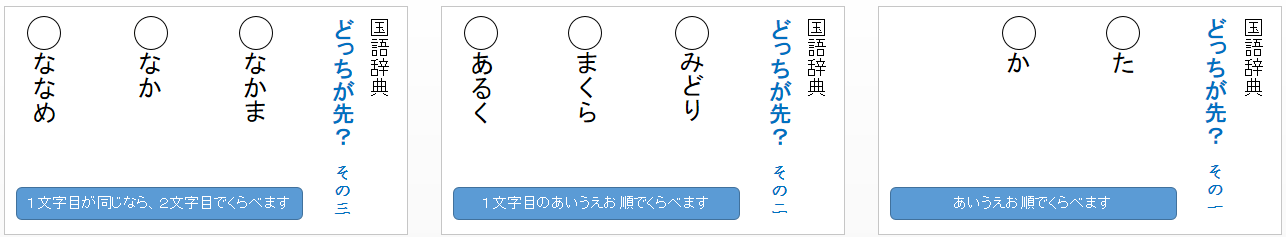 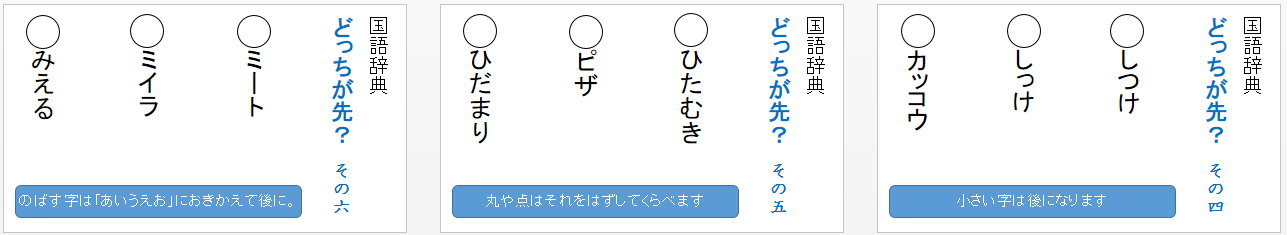 名前